AUDIÊNCIA PÚBLICA
Lei Orçamentária Anual – LOA 2022
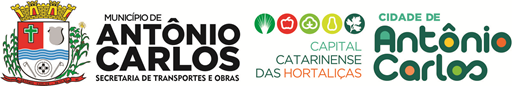 PPA
PPA
Programas  e Ações p/ 4 anos
LDO
Prioridades e Metas p/ 1 ano
LOA
Metas Fiscais
Destinação dos recursos p/ 1 ano
(Art. 165, I, II e III, da CF)
Lei Orçamentária Anual – LOA 2022
Lei Orçamentária Anual – LOA 2022
Base Legal – Obrigatoriedade

 Lei Federal n° 4.320/1964
 Constituição Federal/1988 
 Lei Orgânica do Município
 Lei de Responsabilidade Fiscal – LRF/2000
 Normas do TCE – SC
 Normas de Secretaria do Tesouro Nacional
Lei Orçamentária Anual – LOA 2022
A L

A Lei de Orçamento Anual é elaborada com base nas diretrizes anteriormente apontadas pelo Plano Plurianual (PPA) e pela Lei de Diretrizes Orçamentárias (LDO), ambos definidos pelo executivo,  sempre discutido através de audiências públicas. 


Lei de Iniciativa exclusiva do Poder Executivo.ias públicas.
Lei Orçamentária Anual – LOA 2022
Finalidade: estima a receita e fixa a despesa;

Abrangência: 
     - Orçamento Fiscal;
     - Orçamento da Seguridade Social;
     - Orçamento de Investimento.

Vigência: Anual
Premissas 2022
A projeção das receitas para a elaboração deste estudo considerou diversos parâmetros, tais como: i) a variação do PIB; ii) taxa de inflação; iii) variáveis econômicas e iv) histórico de realização das receitas, entre outras variáveis.
As previsões de arrecadação terão como base o valor projetado para arrecadação em 2021 e considerando um índice de inflação de 5%.
No entanto, dada a diversidade das receitas que compõem a receita, foram atribuídos percentuais de crescimento diferenciados para cada receita.

Importante:
Os dados que serão apresentados são um estudo preliminar, ou seja, conforme for feita a elaboração do projeto de Lei do Orçamento, pode sofrer alterações, pois a data base para elaboração é 31/10.
Lei Orçamentária Anual – LOA 2022
Receita Estimada: R$ 51.931.190,00

Despesa Fixada: R$ 51.931.190,00
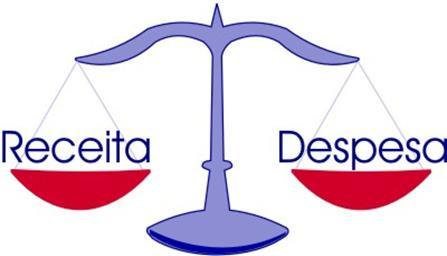 RECEITAS
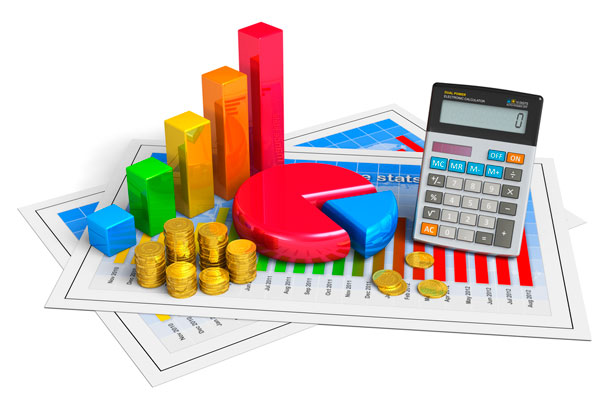 ESTIMATIVA DA RECEITA
RECEITA ESTIMADA FUNDO M. SAÚDE
RECEITA ESTIMADA FUNDO M. SAÚDE
RECEITA ESTIMADA FUNDO M. SAÚDE
RECEITA ESTIMADA IPREANCARLOS
RECEITA ESTIMADA IPREANCARLOS
RECEITA ESTIMADA PREFEITURA
RECEITA ESTIMADA PREFEITURA
RECEITA ESTIMADA PREFEITURA
RECEITA ESTIMADA PREFEITURA
RECEITA ESTIMADA PREFEITURA
RECEITA ESTIMADA PREFEITURA
Comparativo da Receita
Últimos 3 Exercícios
2019 x 2020 x 2021
DESPESAS
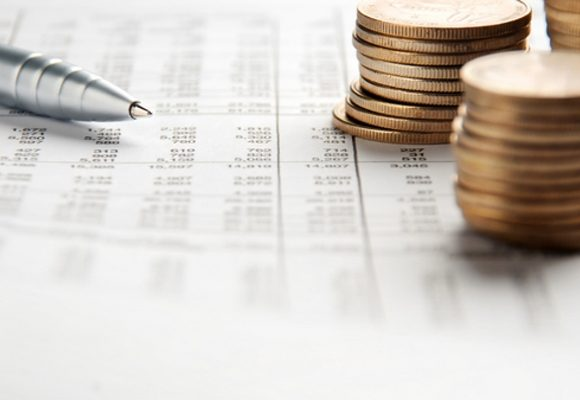 DESPESA FIXADA 2022
Gabinete do Prefeito
Programa: 0003- Gestão Participativa e Transparente
Ação: 2.017 – Manutenção do Gabinete do Prefeito
Programa: 0003- Gestão Participativa e Transparente
Ação: 2.018 – Manutenção do Conselho Tutelar
Programa: 0003- Gestão Participativa e Transparente
Ação: 2.019 – Manutenção do Órgão de Controle Interno
Secretaria de Administração e Finanças
Programa: 0004- Modernização e Informatização Administrativa
Ação: 1.014 –Reforma da Sede Administrativa
Programa: 0004- Modernização e Informatização Administrativa
Ação: 1.015 –Aquisição de Veículos para a Secretaria de Administração
Programa: 0004- Modernização e Informatização Administrativa
Ação: 2.020 – Manutenção da Secretaria de Administração e Finanças
Secretaria de Planejamento e Desenvolvimento
Programa: 0005- Planejar é a Base do Futuro
Ação: 1.016 –Aquisição de Veículos para a Secretaria de Planejamento
Programa: 0005- Planejar é a Base do Futuro
Ação: 2.021 – Manutenção da Secretaria de Planejamento e Desenvolvimento
Programa: 0005- Planejar é a Base do Futuro
Ação: 2.022 – Defesa Civil
Secretaria da Indústria, Comércio, 
Turismo e esporte
Programa: 0010- Esporte e Saúde para todos
Ação: 2.043 – Funcionamento e Manutenção do Setor de Esportes
Programa: 0011- Turismo como fomento da renda
Ação: 2.045 – Incentivo e Desenvolvimento do Turismo Rural
Programa: 0011- Turismo como fomento da renda
Ação: 2.044 – Manutenção do Setor do Turismo e CAT
Programa: 0012- Comércio Forte, Cidade DesenvolvidaAção: 2.040 – Apoio a indústria e Comércio
Secretaria de Educação e Cultura
Programa: 0001- Educação para o presente e o futuro
Ação: 2.006 – Aquisição e Distribuição da Alimentação Escolar
Programa: 0001- Educação para o presente e o futuro
Ação: 2.010 – Apoio aos estudantes no Pré-vestibular
Programa: 0001- Educação para o presente e o futuro
Ação: 2.008 – Apoio ao Estudantes do Ensino Médio
Programa: 0001- Educação para o presente e o futuro
Ação: 2.009 – Apoio ao Estudantes do Ensino Superior
Programa: 0001- Educação para o presente e o futuro
Ação: 2.007 –Educação de Jovens e Adultos - EJA
Programa: 0001- Educação para o presente e o futuro
Ação: 2.001 – Manutenção das Atividades de Apoio Administrativo - Educação
Programa: 0001- Educação para o presente e o futuro
Ação: 2.002 – Manutenção do Ensino Fundamental
Programa: 0001- Educação para o presente e o futuro
Ação: 2.003 – Manutenção do Ensino Infantil - creche
Programa: 0001- Educação para o presente e o futuro
Ação: 2.004 – Manutenção do Ensino Infantil – Pré-escola
Programa: 0001- Educação para o presente e o futuro
Ação: 2.005 – Manutenção do Transporte Escolar
Programa: 0001- Educação para o presente e o futuro
Ação: 1.001 – Construção, ampliação e reforma das escolas de ensino fundamental
Programa: 0001- Educação para o presente e o futuro
Ação: 1.002 – Construção, ampliação e reforma das escolas de ensino infantil
Programa: 0001- Educação para o presente e o futuro
Ação: 1.003 – Aquisição de veículos para a Secretaria de Educação e Transporte Escolar
Programa: 0001- Educação para o presente e o futuro
Ação: 0.001 – Amortização da Dívida da Educação
Programa: 0002- Cultura: Ideias em movimento
Ação: 2.011 – Melhorias e Manutenção do Auditório Municipal Sophia Manes Besen
Programa: 0002- Cultura: Ideias em movimento
Ação: 2.012 – Manutenção da Biblioteca Municipal Profº Lauro Junkes
Programa: 0002- Cultura: Ideias em movimento
Ação: 2.013 – Manutenção da Biblioteca Itinerante
Programa: 0002- Cultura: Ideias em movimento
Ação: 2.014 – Manutenção do Museu Municipal
Programa: 0002- Cultura: Ideias em movimento
Ação: 2.015 – Aprimoramento e Manutenção da Escola de Música
Programa: 0002- Cultura: Ideias em movimento
Ação: 2.016 – Apoio a Cultura
Assistência Social
Programa: 0006- Inserção Social e Fortalecimento da Convivência
Ação: 2.023 – Manutenção de Ações da Assistência Social
Programa: 0006- Inserção Social e Fortalecimento da Convivência
Ação: 2.024 – Manutenção do CRAS
Programa: 0006- Inserção Social e Fortalecimento da Convivência
Ação: 2.025 – Benefício Eventual
Programa: 0006- Inserção Social e Fortalecimento da Convivência
Ação: 2.026 – Manutenção do Centro de Convivência
Programa: 0006- Inserção Social e Fortalecimento da Convivência
Ação: 2.027 – Manutenção do FIA
Programa: 0006- Inserção Social e Fortalecimento da Convivência
Ação: 2.028 – Apoio a APAE
Secretaria de Obras, Transportes e 
Serviços Públicos
Programa: 0007- Mobilidade, Serviços e Espaços Públicos de Qualidade
Ação: 2.029 – Manutenção da Secretaria de Obras, Transportes e Serv. Públicos
Programa: 0007- Mobilidade, Serviços e Espaços Públicos de Qualidade
Ação: 2.030 – Manutenção da Frota Municipal - Obras
Programa: 0007- Mobilidade, Serviços e Espaços Públicos de Qualidade
Ação: 2.031 – Manutenção das Vias Urbanas, Estradas Vicinais, Pontes e Espaços Públicos
Programa: 0007- Mobilidade, Serviços e Espaços Públicos de Qualidade
Ação: 2.032 – Manutenção do Cemitério Municipal e Capela Mortuária
Programa: 0007- Mobilidade, Serviços e Espaços Públicos de Qualidade
Ação: 2.033 – Manutenção, Ampliação e Modernização dos Serviços de Iluminação Pública
Programa: 0007- Mobilidade, Serviços e Espaços Públicos de Qualidade
Ação: 2.034 – Manutenção do Furebom
Programa: 0007- Mobilidade, Serviços e Espaços Públicos de Qualidade
Ação: 2.035 – Manutenção dos Serviços do Trânsito
Programa: 0007- Mobilidade, Serviços e Espaços Públicos de Qualidade
Ação: 1.004 – Obras e Ações de Saneamento Básico
Programa: 0007- Mobilidade, Serviços e Espaços Públicos de Qualidade
Ação: 1.005 – Construção, Restauração e Reforma de Bens e Espaços Públicos
Programa: 0007- Mobilidade, Serviços e Espaços Públicos de Qualidade
Ação: 1.006 – Aquisição de Equipamentos e Veículos Rodoviários
Programa: 0007- Mobilidade, Serviços e Espaços Públicos de Qualidade
Ação: 1.007 – Pavimentação e Calçamento de Vias Públicas
Programa: 0007- Mobilidade, Serviços e Espaços Públicos de Qualidade
Ação: 1.008 – Recuperação de Pavimentações Asfáltica e de Lajotas
Programa: 0007- Mobilidade, Serviços e Espaços Públicos de Qualidade
Ação: 1.009 – Criação do Parque Municipal de Antônio Carlos
Programa: 0007- Mobilidade, Serviços e Espaços Públicos de Qualidade
Ação: 1.010 – Criação do Binário
Secretaria de Agricultura e 
Meio Ambiente
Programa: 0008- Agricultura e Pecuária para nossa cidade
Ação: 2.036 – Manutenção da Secretaria de Agricultura
Programa: 0008- Agricultura e Pecuária para nossa cidade
Ação: 2.037 – Manutenção da Casa do Agricultor
Programa: 0008- Agricultura e Pecuária para nossa cidade
Ação: 2.038 – Manutenção da Frota Municipal - Agricultura
Programa: 0008- Agricultura e Pecuária para nossa cidade
Ação: 2.039 – Ações de Proteção aos Animais
Programa: 0008- Agricultura e Pecuária para nossa cidade
Ação: 1.012 – Aquisição de Veículos, Máquinas e Equipamentos Agrícolas
Programa: 0009- Antônio Carlos recicla
Ação: 1.013 – Aquisição de Caminhão e Equipamentos para a coleta de lixo
Programa: 0009- Antônio Carlos recicla
Ação: 2.040 – Serviço de Coleta e Destinação Final do Lixo
Programa: 0009- Antônio Carlos recicla
Ação: 2.041 – Centro de Reciclagem
Programa: 0009- Antônio Carlos recicla
Ação: 2.042 – Preservação do Meio Ambiente
Encargos Gerais
Programa: 0013 – Encargos Gerais
Ação: 0.003– Amortização de Dívidas Públicas
Programa: 0013 – Encargos Gerais
Ação: 0.004– Amortização do Déficit Atuarial
Programa: 0013 – Encargos Gerais
Ação: 0.005– Contribuição ao PASEP
Programa: 0013 – Encargos Gerais
Ação: 0.006– Contribuição a Entidades Municipalistas
Programa: 0013 – Encargos Gerais
Ação: 0.007– Sentenças Judiciais e Precatórios
Programa: 0013 – Encargos Gerais
Ação: 0.008– Devolução de Saldos de Convênios
Fundo Municipal de Saúde
Programa: 0014 – Saúde é prioridade
Ação: 0.002– Amortização de Dívidas da Saúde - FGTS
Programa: 0014 – Saúde é prioridade
Ação: 2.047 – Administração Geral da Saúde
Programa: 0014 – Saúde é prioridade
Ação: 2.048 – Manutenção da Frota Municipal - Saúde
Programa: 0014 – Saúde é prioridade
Ação: 2.049 – Ações da Atenção Primária a Saúde
Programa: 0014 – Saúde é prioridade
Ação: 2.050 – Ações de Saúde da Família
Programa: 0014 – Saúde é prioridade
Ação: 2.051 – Ações de Saúde Bucal
Programa: 0014 – Saúde é prioridade
Ação: 2.052 – Ações com Agentes Comunitários de Saúde
Programa: 0014 – Saúde é prioridade
Ação: 2.053 – Ações de Assistência Farmacêutica Básica
Programa: 0014 – Saúde é prioridade
Ação: 2.054 – Ações de Vigilância Sanitária
Programa: 0014 – Saúde é prioridade
Ação: 2.055 – Ações de Vigilância Epidemiológica
Programa: 0014 – Saúde é prioridade
Ação: 1.017 – Aquisição de veículos para a Saúde
Programa: 0014 – Saúde é prioridade
Ação: 1.018 – Construção e Ampliação da Estrutura da Saúde
Câmara Municipal
Programa: 0016 – Ação Legislativa
Ação: 1.019 – Reforma e Melhoria da Sede da Câmara Municipal
Programa: 0016 – Ação Legislativa
Ação: 2.057 – Manutenção das Atividades Politico Parlamentares
Programa: 0016 – Ação Legislativa
Ação: 2.058 – Manutenção da Câmara Mirim
Ipreancarlos
Programa: 0015 – Gestão do Regime Próprio de Previdência
Ação: 2.056 – Apoio Administrativo - Ipreancarlos
Programa: 0015 – Gestão do Regime Próprio de Previdência
Ação: 0.009 – Inativo e Pensionista - Tesouro
Programa: 0015 – Gestão do Regime Próprio de Previdência
Ação: 0.010 – Inativo e Pensionista - Ipreancarlos
Reserva de Contingência
Programa: 0017 – Reserva de Contingência
Ação: 0011 – Reserva de Contingência Instituto



Ação: 0011 – Reserva de Contingência Prefeitura
Participação Relativa da Despesa por Órgão/Unidade Orçamentária
Demonstrativo da Despesa Segundo sua Natureza
Educação e Saúde
Aplicação em Educação




Aplicação em Saúde
Transferências
LOA 2022
Dúvidas / Questionamentos / Sugestões devem ser encaminhadas para o e-mail contabilidade@antoniocarlos.sc.gov.br
LOA 2022
Obrigada pela presença e participação de todos!
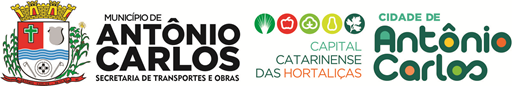